Как нарисовать бабочку?поэтапноё  рисование
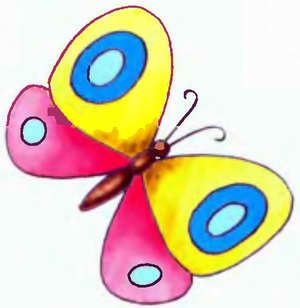 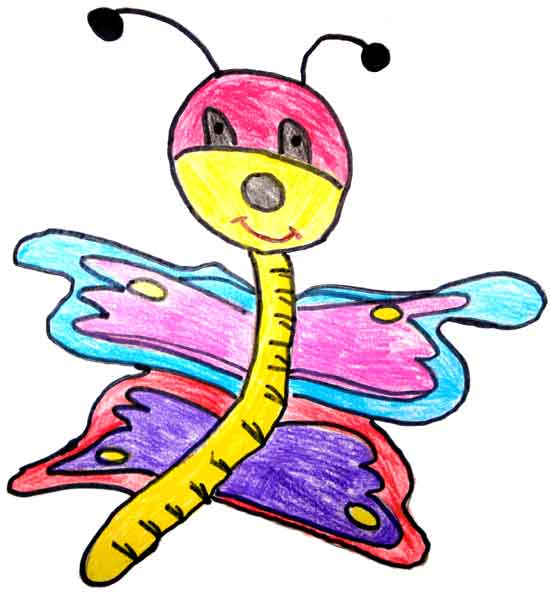 Над цветком порхает, пляшет,Веерком узорным машет.
Дотронуться хотела я руками До самого красивого цветка. А он, взмахнув своими лепестками, Вспорхнул и улетел под облака! 				Т. Нестерова
Бабочек  можно узнать по крошечной плоской чешуе, покрывающей крылья, у них есть длинный хоботок. Как и все насекомые, бабочки откладывают яйца. Из яиц появляются личинки, которые у бабочек называются гусеницами. Гусеницы каждого вида питаются собственными кормовыми растениями и по мере роста несколько раз линяют. Наконец они переходят в стадию куколки. Многие бабочки и зимуют на стадии куколки. Внутри куколки происходят разные метаморфозы. Когда оболочка лопается, из нее появляется взрослая бабочка.На Земле существует около 110 тысяч видов бабочек.
Павлиний глаз
Крапивница
Махаон
Лимонница
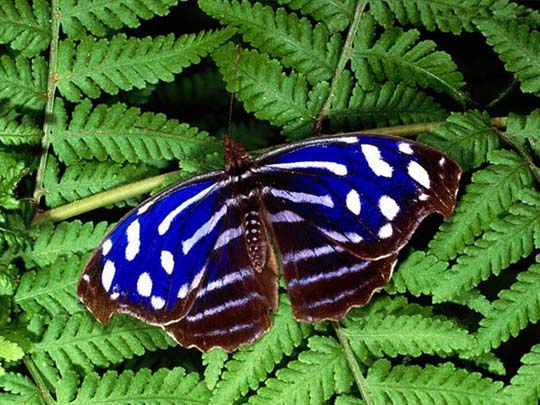 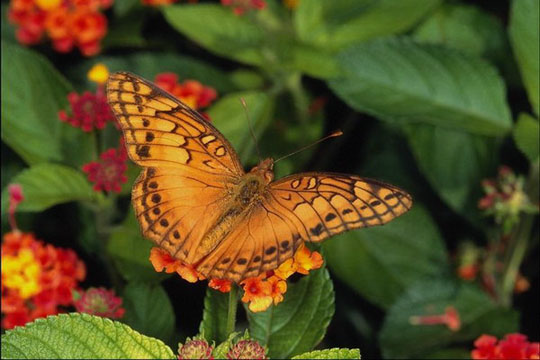 Как нарисовать бабочку?1 вариант                     2 вариант
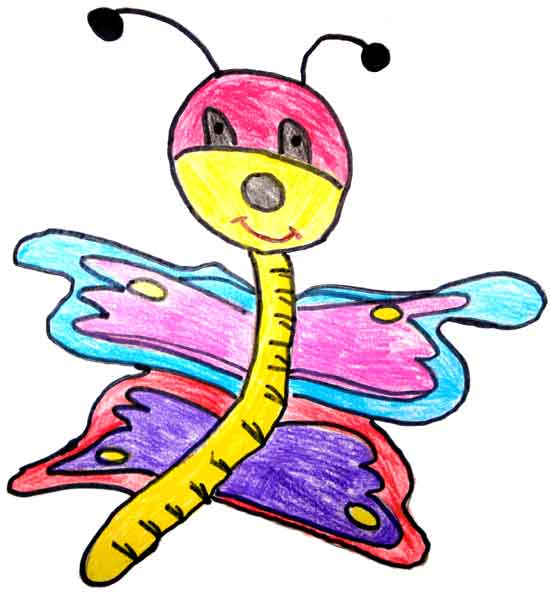 Возьмите лист бумаги или альбом, карандаш и ластик. Чем  будете разукрашивать бабочку и приготовьте карандаши, фломастеры или краски с кисточкой.
Помните, рисовать нужно плавно, легкими штрихами, едва касаясь бумаги, так как часть линий у нас будет вспомогательными, и в конце работы нам придется их стереть. Итак, приступим к обучению поэтапного рисования
Этап 1: Нужно начинать рисовать бабочку с середины (тело бабочки)
Этап 2: Затем  рисуем крылья и узоры на них.
Этап 3: Когда бабочка будет готова, сотрите все лишние линии, чтобы изображение было четким
Этап 4 – один из наиболее важных. Здесь мы поэтапно прорисовываем каждую деталь. Стираем все вспомогательные и уже не нужные нам линии. Теперь можно обвести бабочку поярче и даже красиво разукрасить.
Ура! Мы нарисовали бабочку!
В оставшееся время поиграем:дорисовать бабочку
Второй вариантБабочка из мультфильма
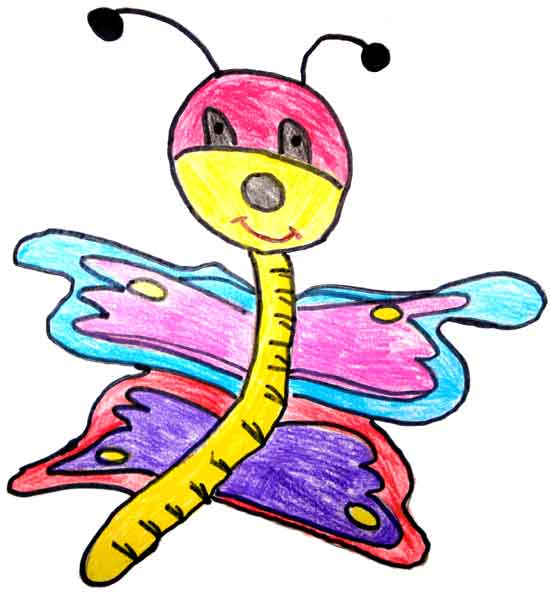